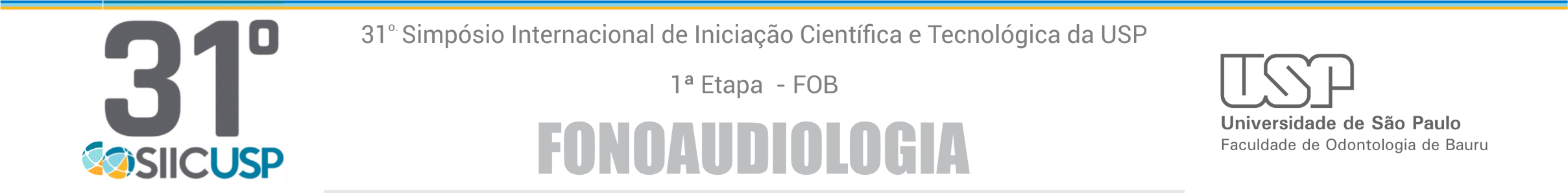 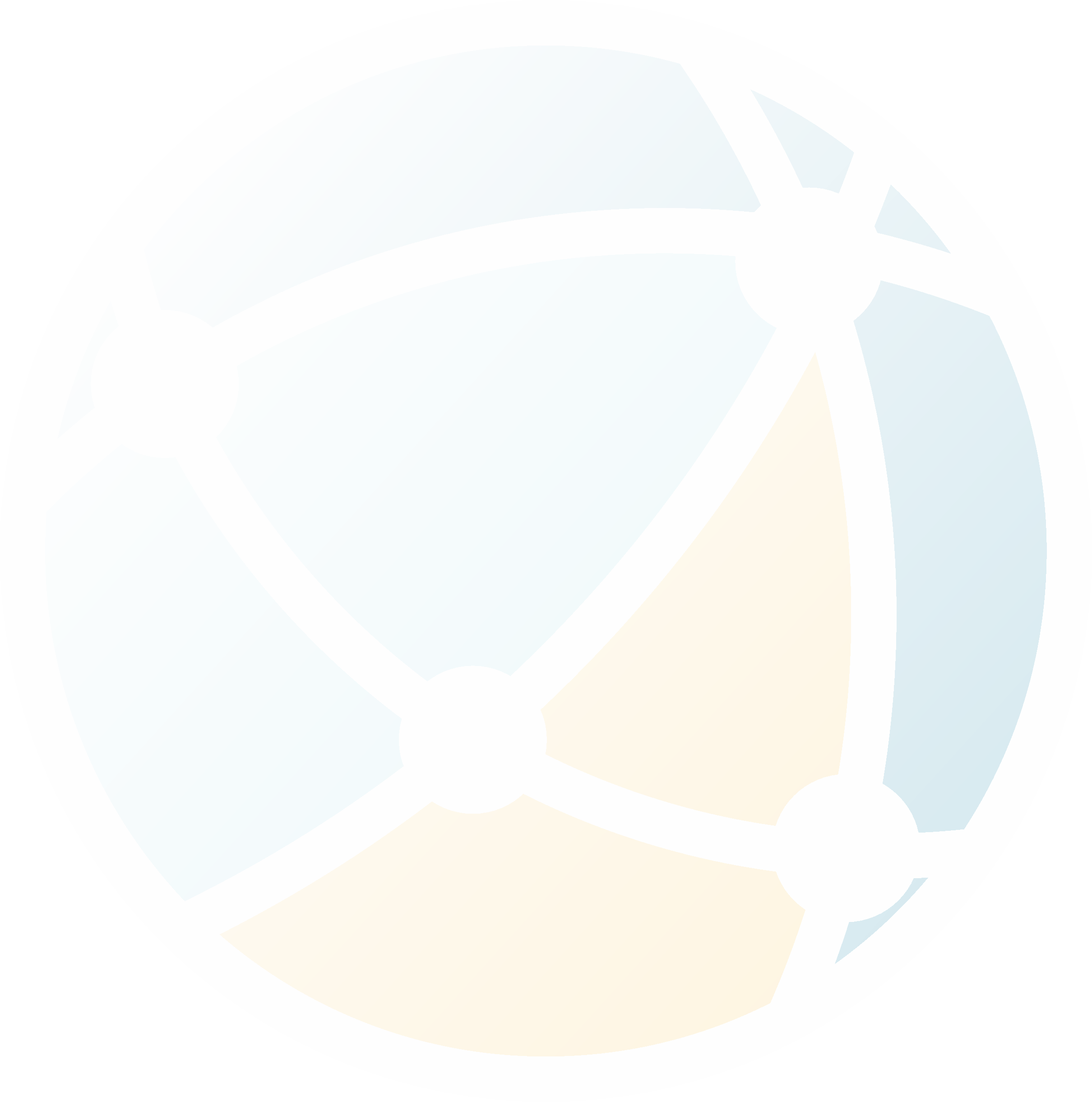 TÍTULO DO TRABALHO
AUTOR:  

COLABORADORES:

ORIENTADOR:
Introdução
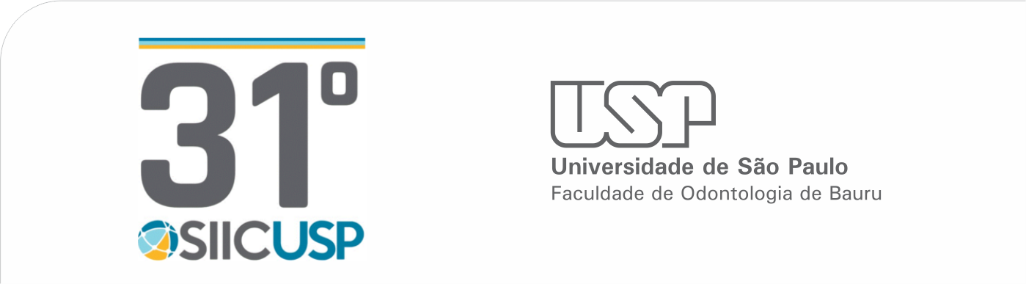 Objetivos
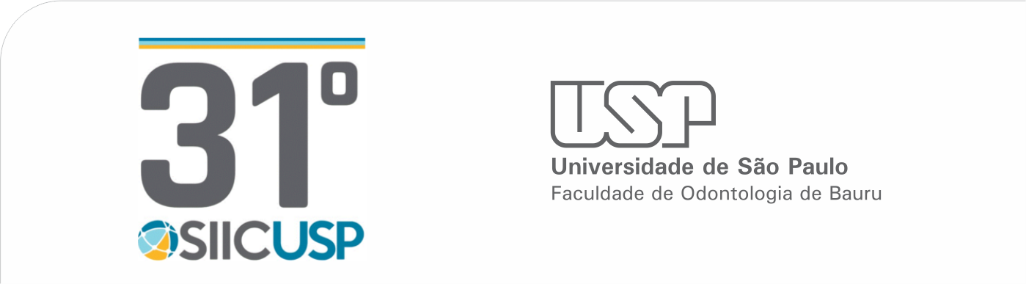 Metodologia
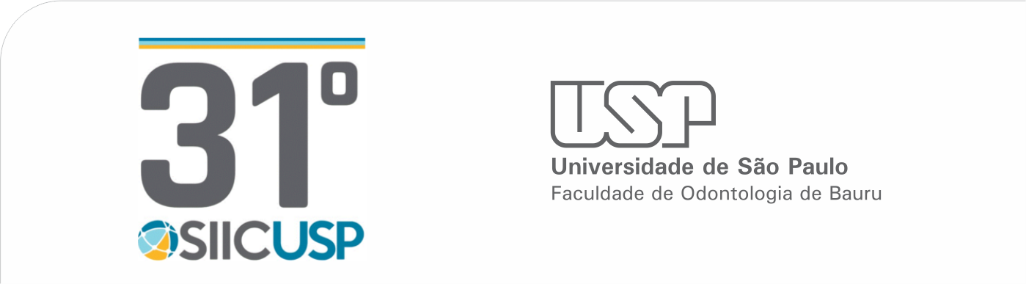 Resultados
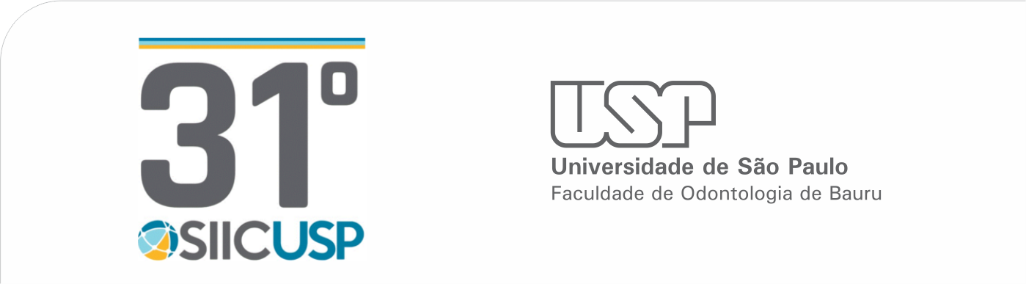 Conclusão
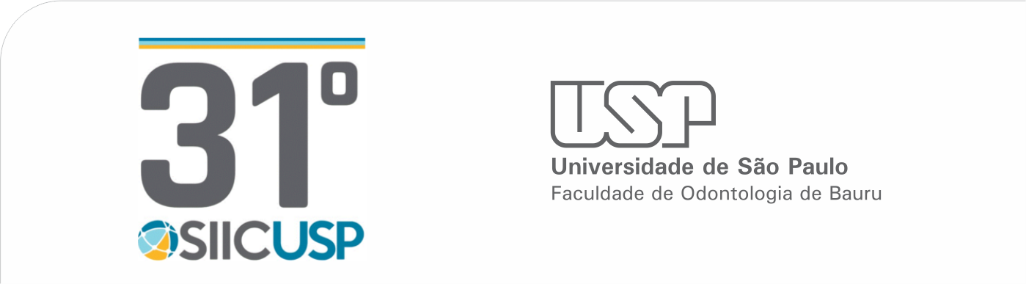